Healthy Economy, Healthy Colorado
A Strategic Action Plan for Colorado’s Health and Wellness Industry
December 11, 2013
History Colorado Center
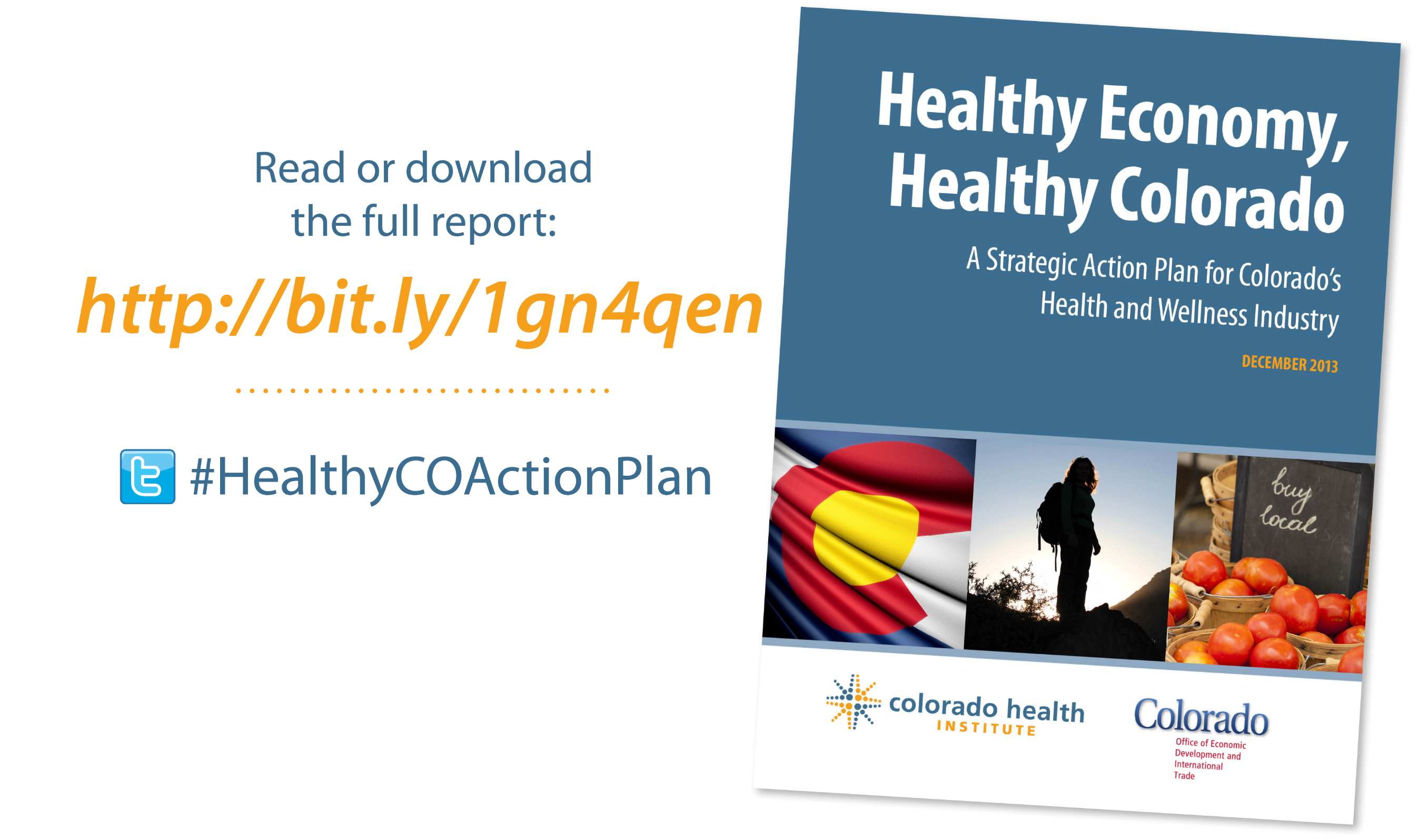 Remarks: Kenneth LundExecutive Director,Colorado Office of Economic Development and International Trade
3
Remarks: Larry Wolk, MD, MSPHExecutive Director,Colorado Department of Public Health and Environment
4
Presentation: Michele LueckPresident and CEOColorado Health Institute
A Statewide Project
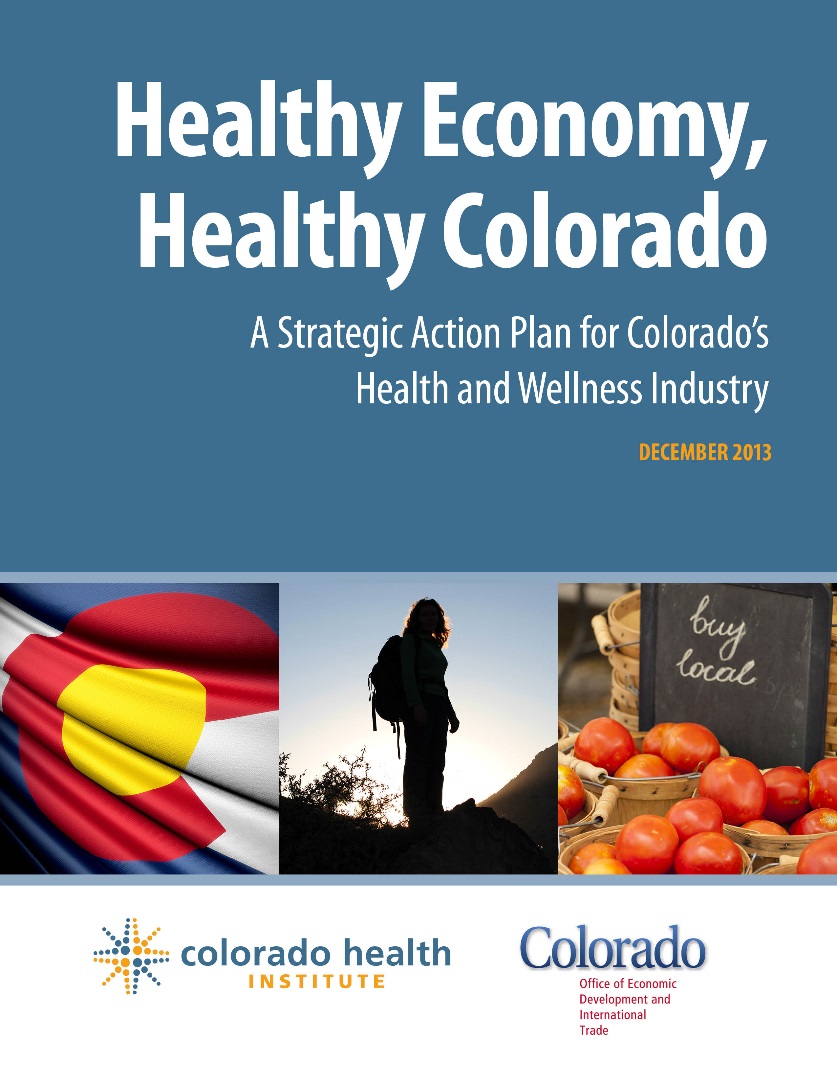 The Action Plan: Five Areas of Focus
What informed our thinking
How we will get there
6
[Speaker Notes: The report today –

CHI hired to provide content expertise and background research….]
Defining Health and Wellness
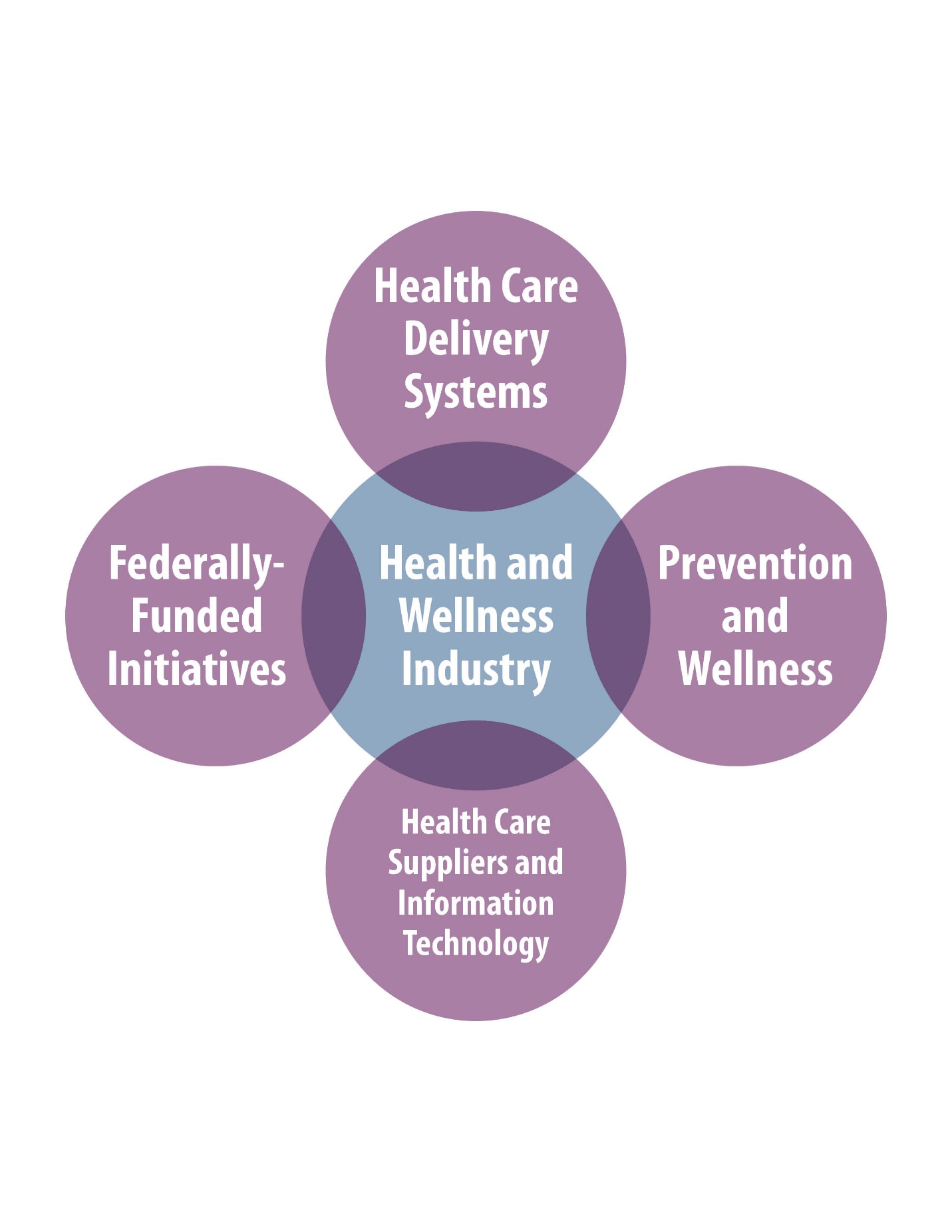 7
Three Takeaways
Colorado’s health and wellness industry is a powerful economic driver for the state.
Colorado has a unique opportunity to leverage the strength of this sector, becoming the premier national destination for prevention and wellness, high quality health care services and outdoor recreation. 
This strategic action plan reflects the thinking of industry leaders. It is a plan by the industry and for the industry.
8
The Vision: By the Industry, For the Industry
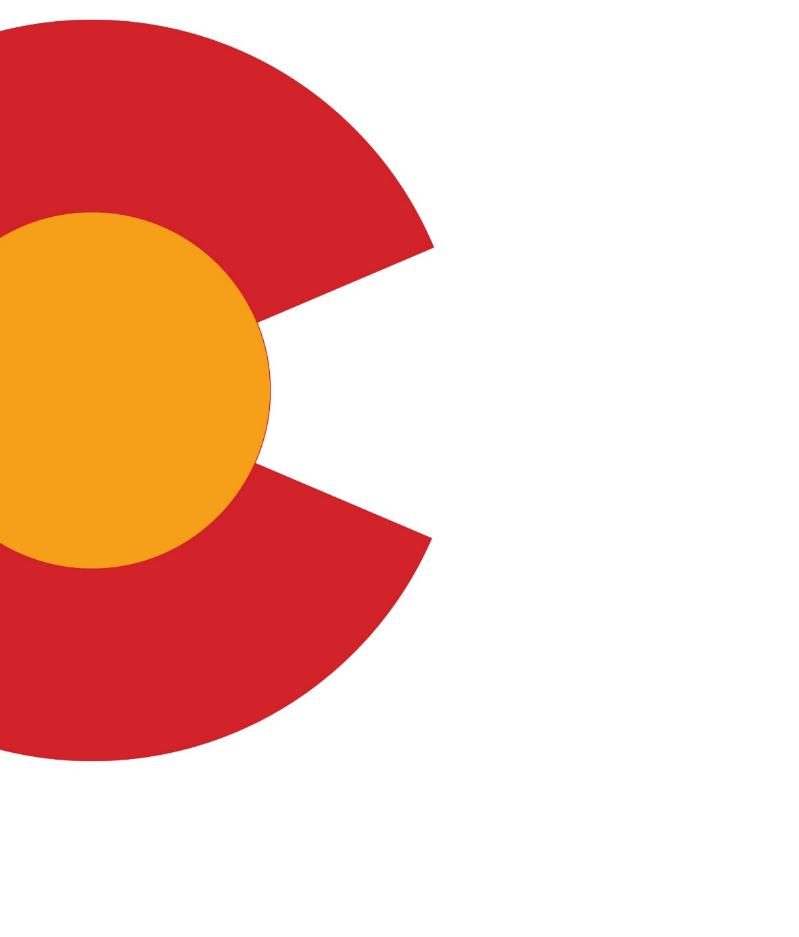 Colorado’s health and wellness industry will drive economic growth, improve health outcomes and promote a stronger, more productive workforce.
9
Setting the Stage
Action Plan: Created by industry leaders.
Research: Conducted by the Colorado Health Institute.
Solid Start: Many organizations, associations  and initiatives already exist.
Goal: Leverage what’s out there.
10
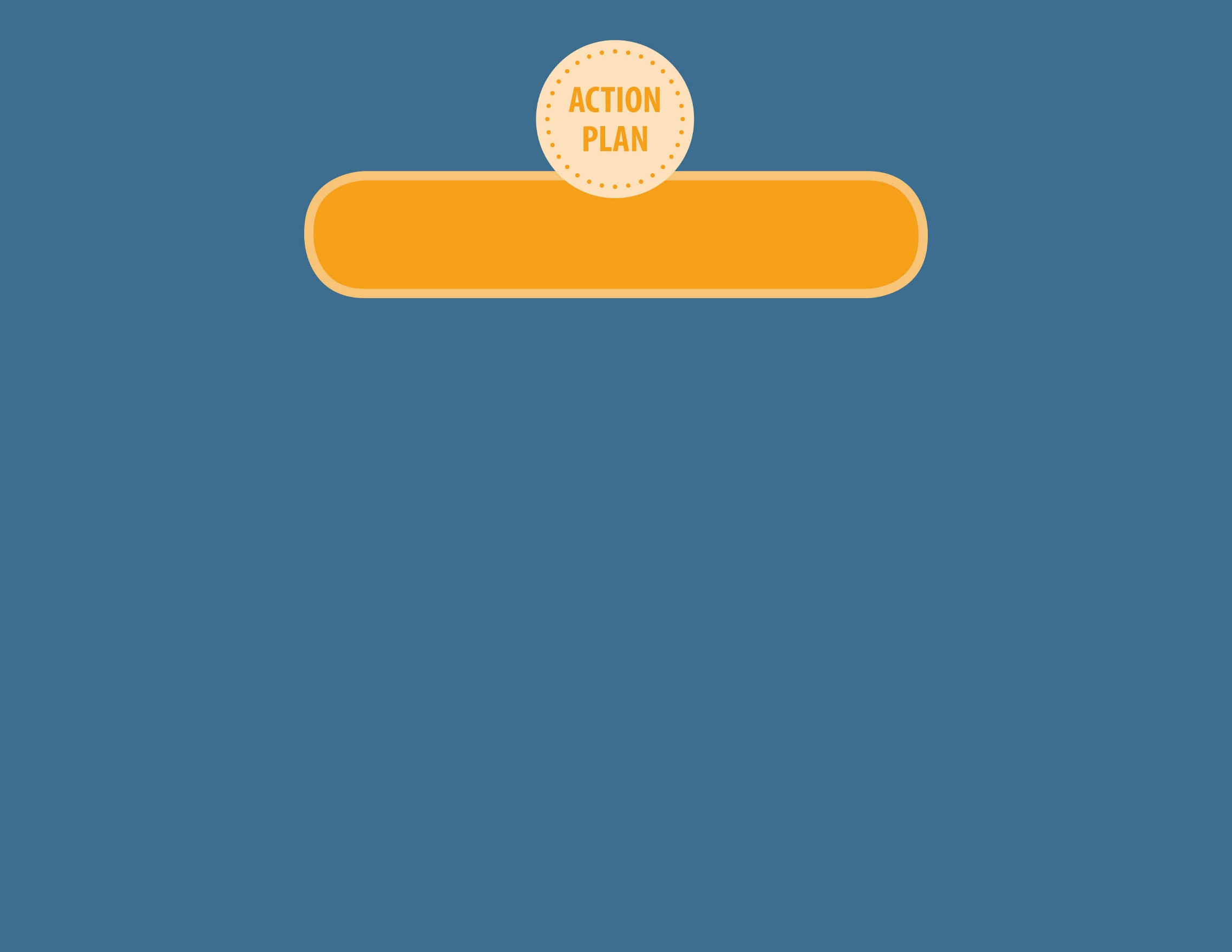 Focus Number One
Position Health and Wellness as an export business by developing products and services that can be marketed and sold in markets across the nation and internationally.
11
What Informed Our Thinking
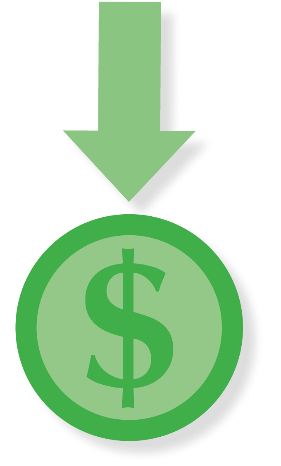 What are the revenue streams that we can build 
to bring new dollars into the state?
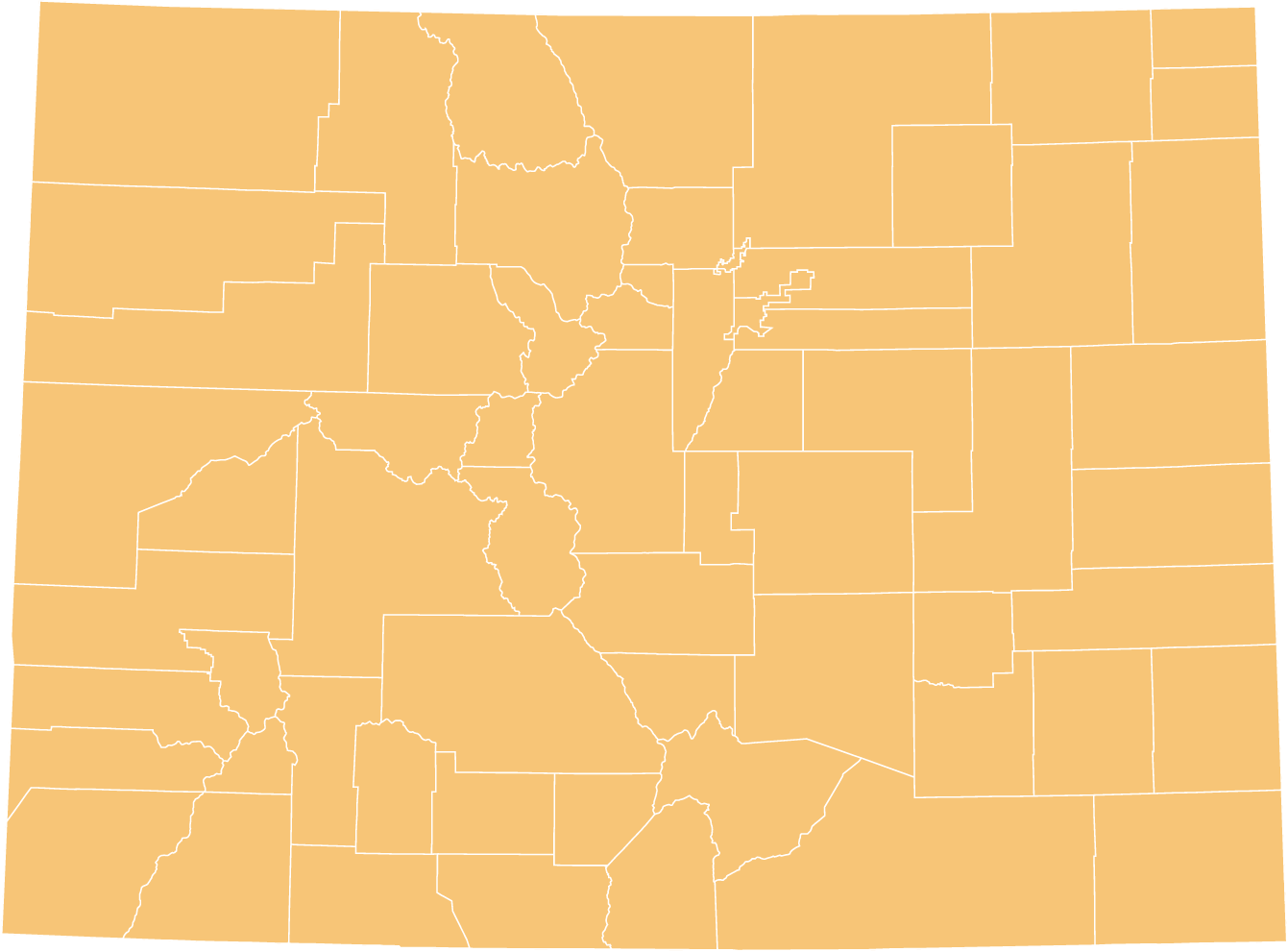 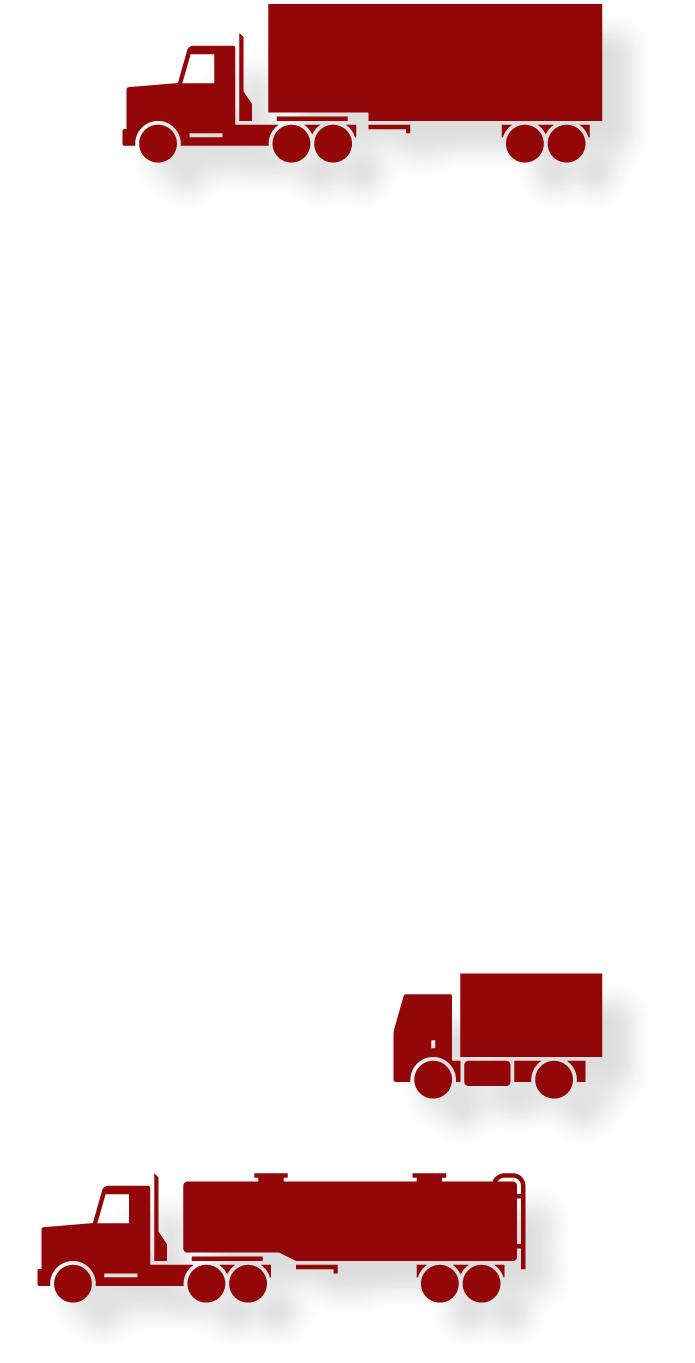 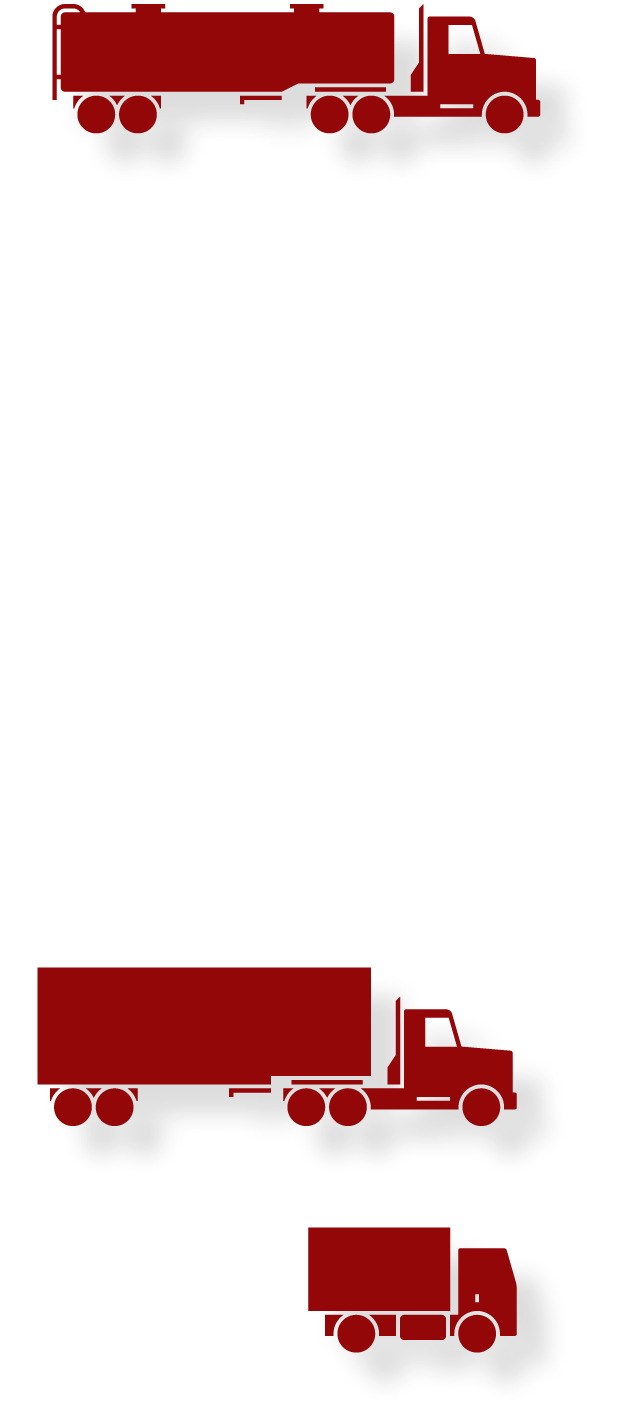 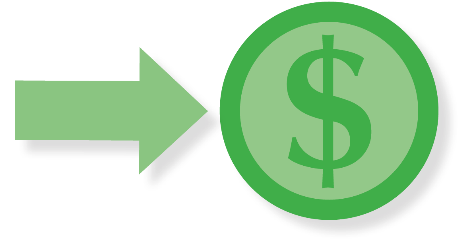 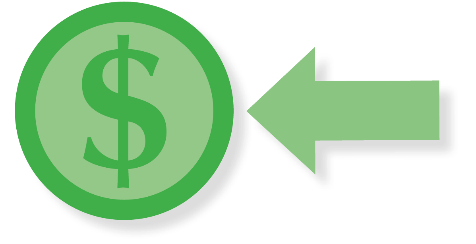 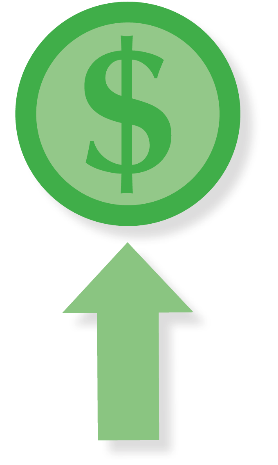 12
Action Plan: Recommendations
Invest in regional hubs and centers of excellence.
Health care delivery systems
Wellness tourism
Target high-growth companies.
Evaluate states with effective tax policies and incentives
Raise awareness of high-growth areas. 
Digital health
Back office operations
Supply chain
Wellness programs for employers
13
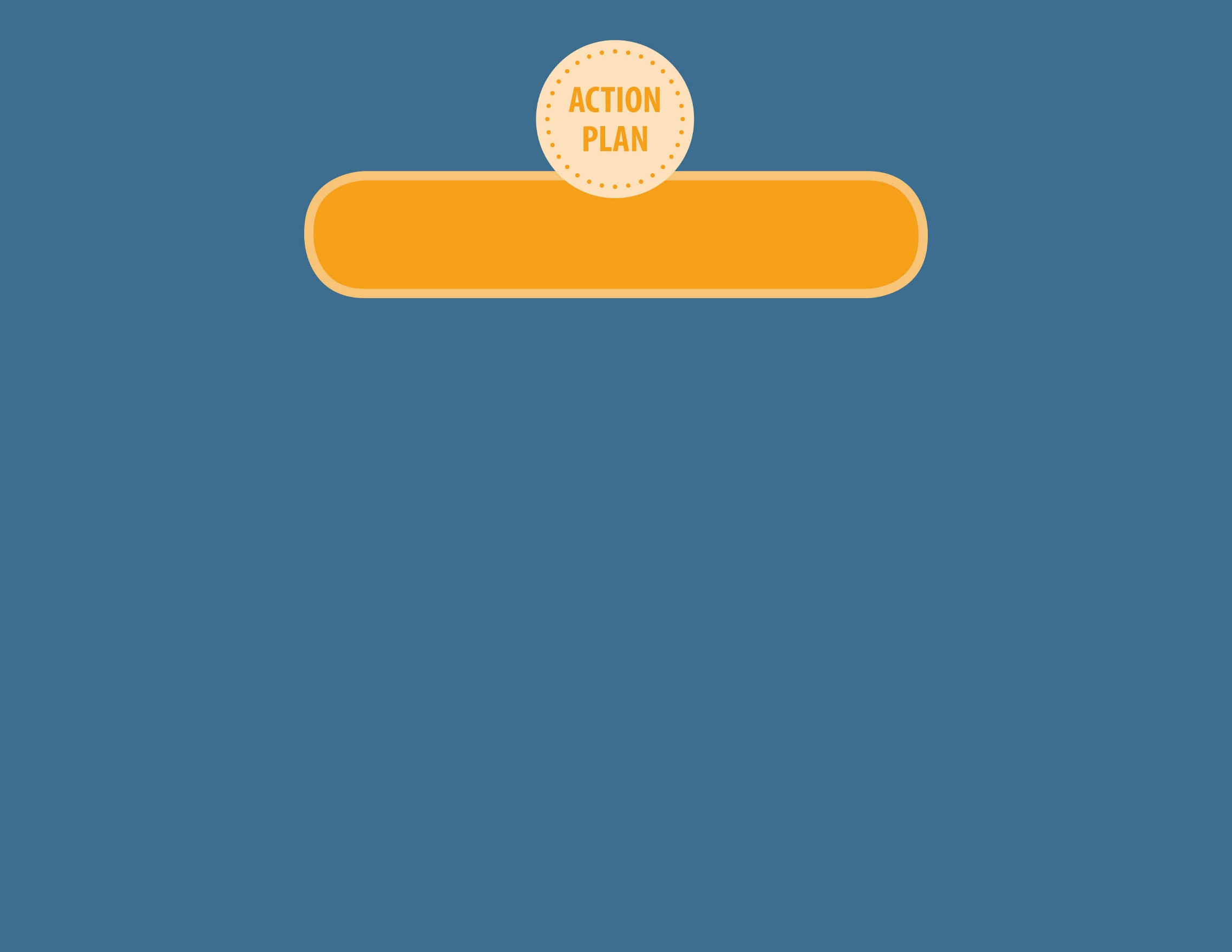 Focus Number Two
Leverage business opportunities created by a significant increase in the number of people with health insurance and a growing demand for wellness services.
14
What Informed Our Thinking
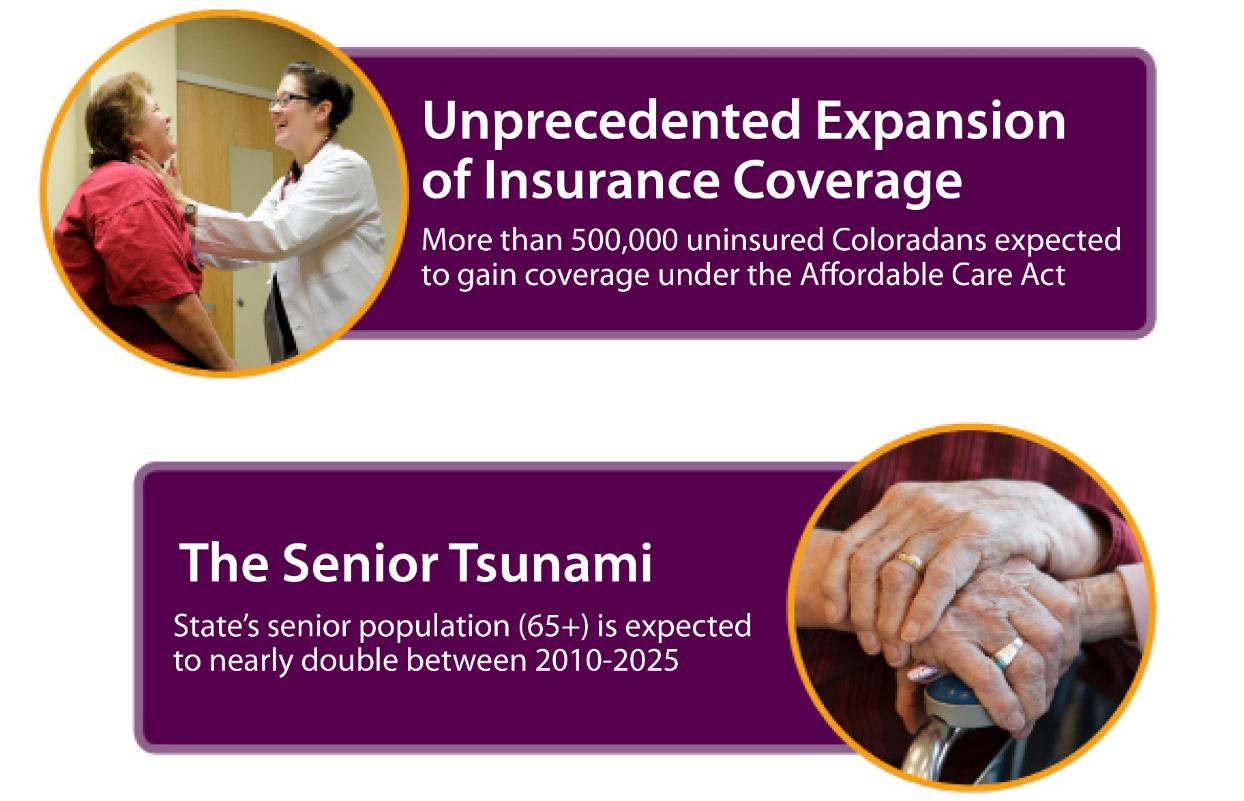 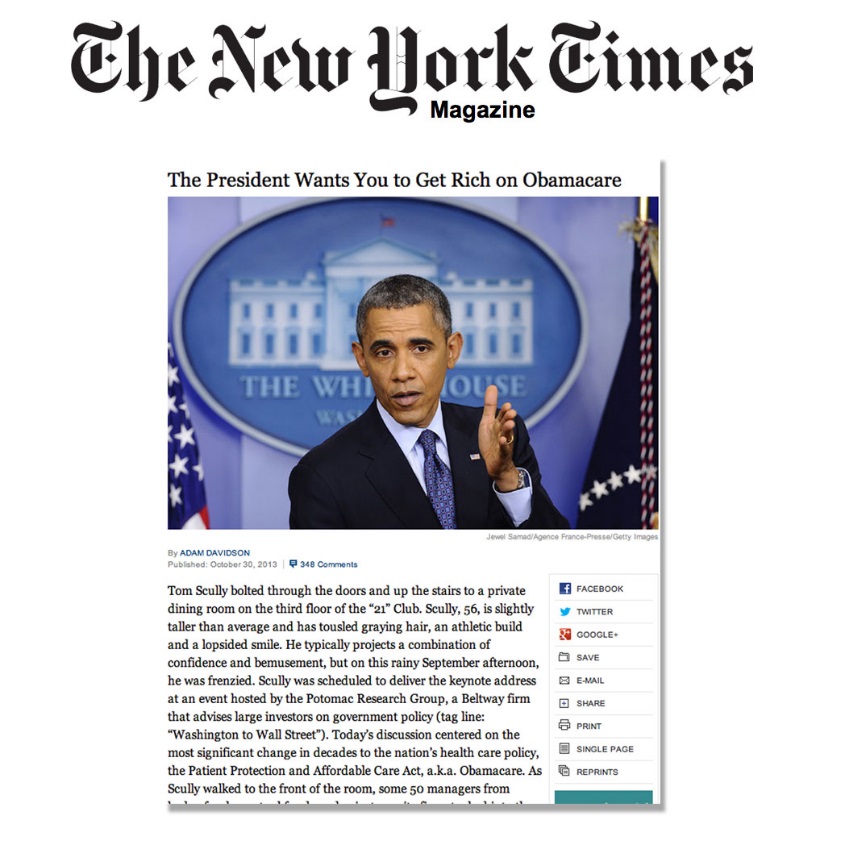 15
Action Plan: Recommendations
Strengthen current health and wellness companies.
Reduce uncertainty about reform.
Actively look to reduce health care costs.
Identify new businesses.
Partner with Colorado Business Intelligence Center.
Recruit fastest-growing health and wellness companies.
16
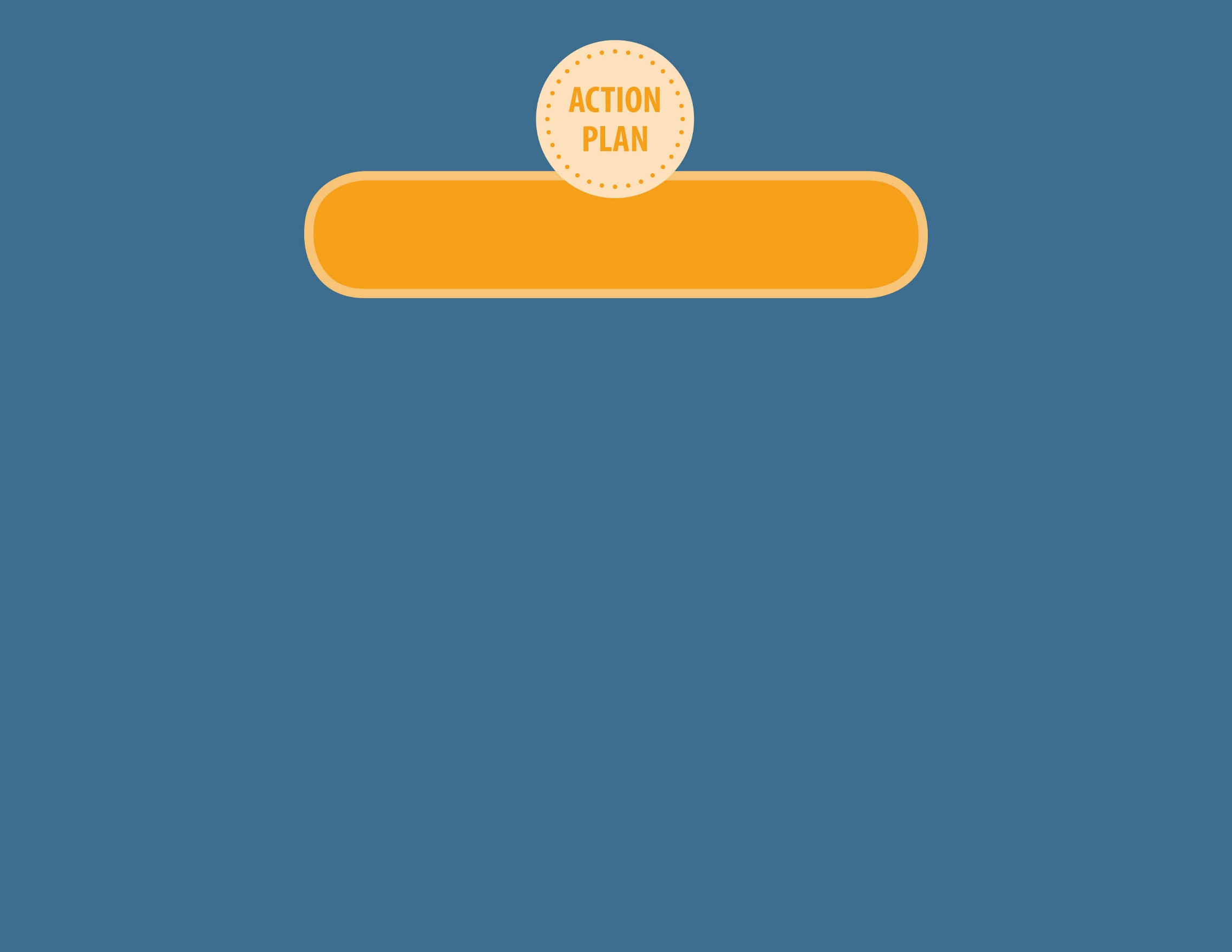 Focus Number Three
Establish collaborative workforce strategies and educational programs that reflect the current and future needs of health and wellness employers.
17
What Informed Our Thinking
Projected Job Growth Nationwide, 2010-2020
18
Source: Bureau of Labor Statistics Occupational Handbook
Action Plan: Recommendations
Leverage ongoing educational efforts around science, technology, engineering and mathematics (STEM) and career ladders.
Invest in new technologies and the companies that can bring them to market.
Telehealth, remote monitoring
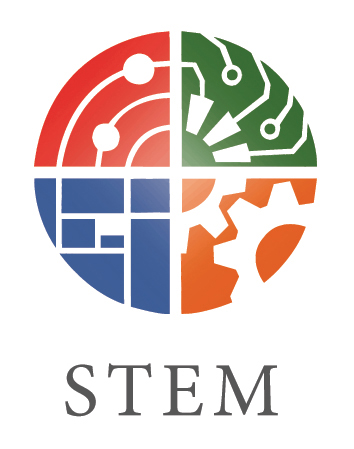 19
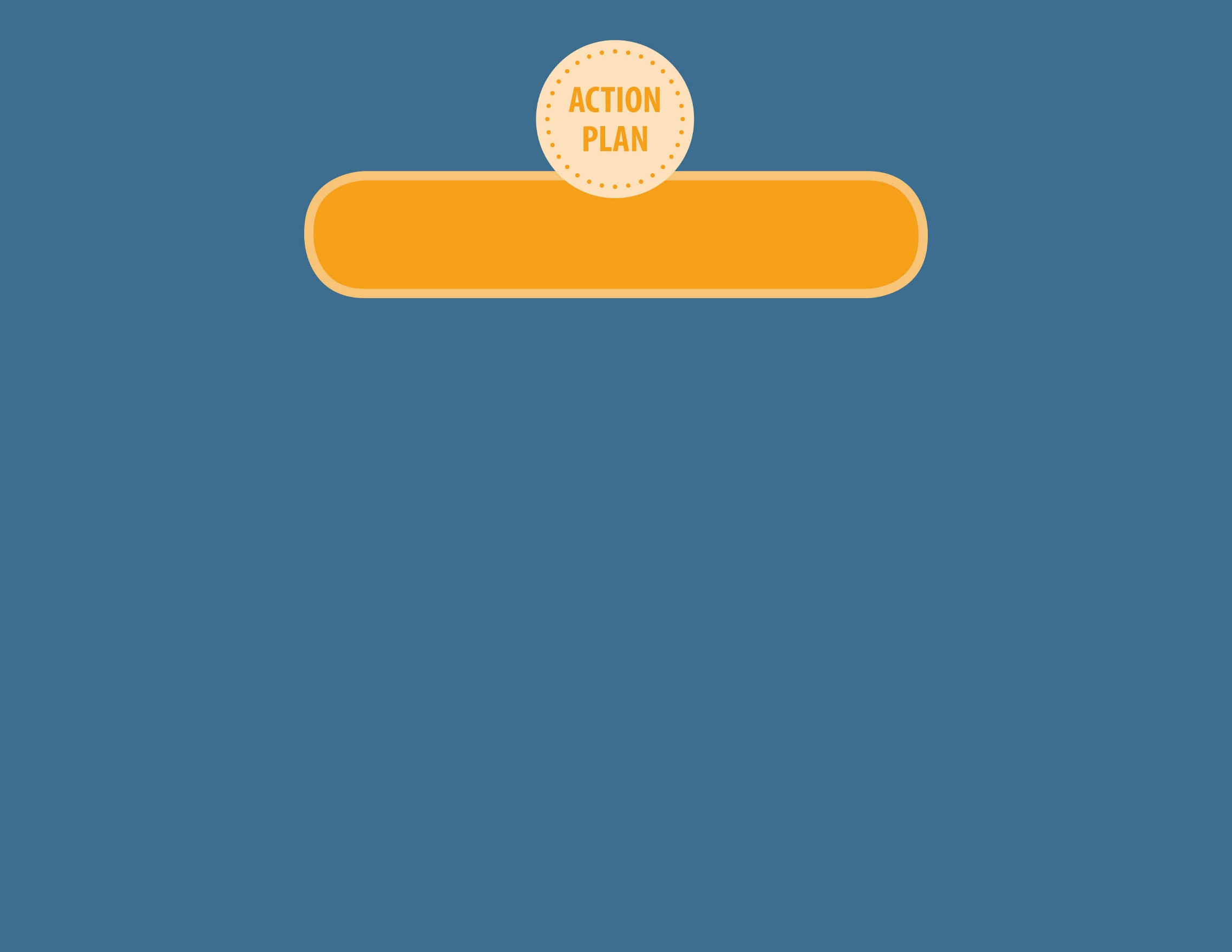 Focus Number Four
Invest in creating high-paying, high-demand jobs, such as those in health care information technology.
20
What Informed Our Thinking
Comparing Jobs and Wages, Health and Wellness Segments and All Industries, Colorado and the United States
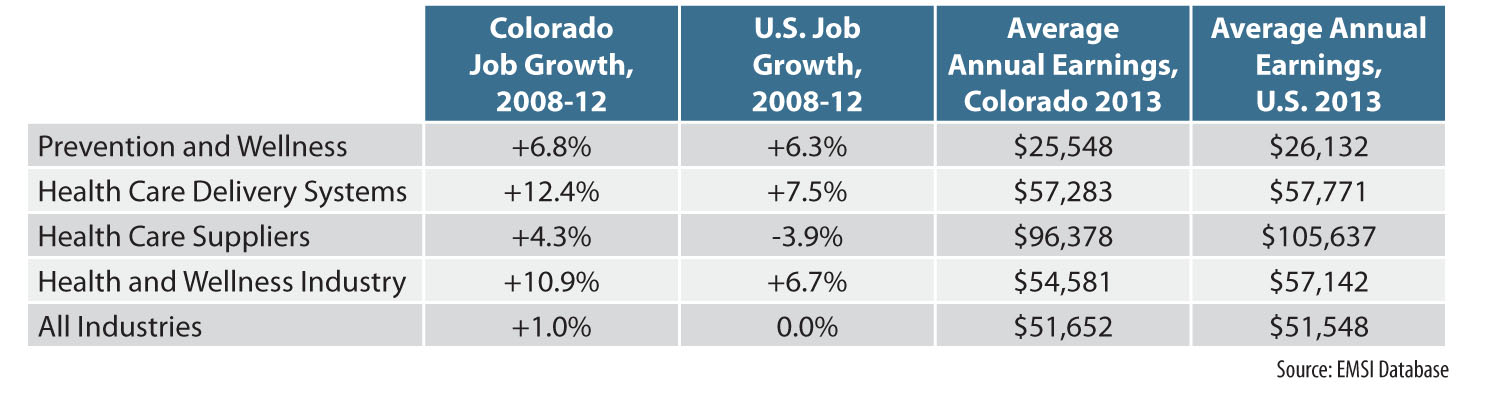 21
Action Plan: Recommendations
Increase attractiveness of Colorado. 
Reduce health care costs for business.
Market lifestyle and brand at national forums.
Host highly-visible conference in digital, IT or wellness app space.
Leverage high-skilled workforce and other leading clusters.
Financial services and IT.
22
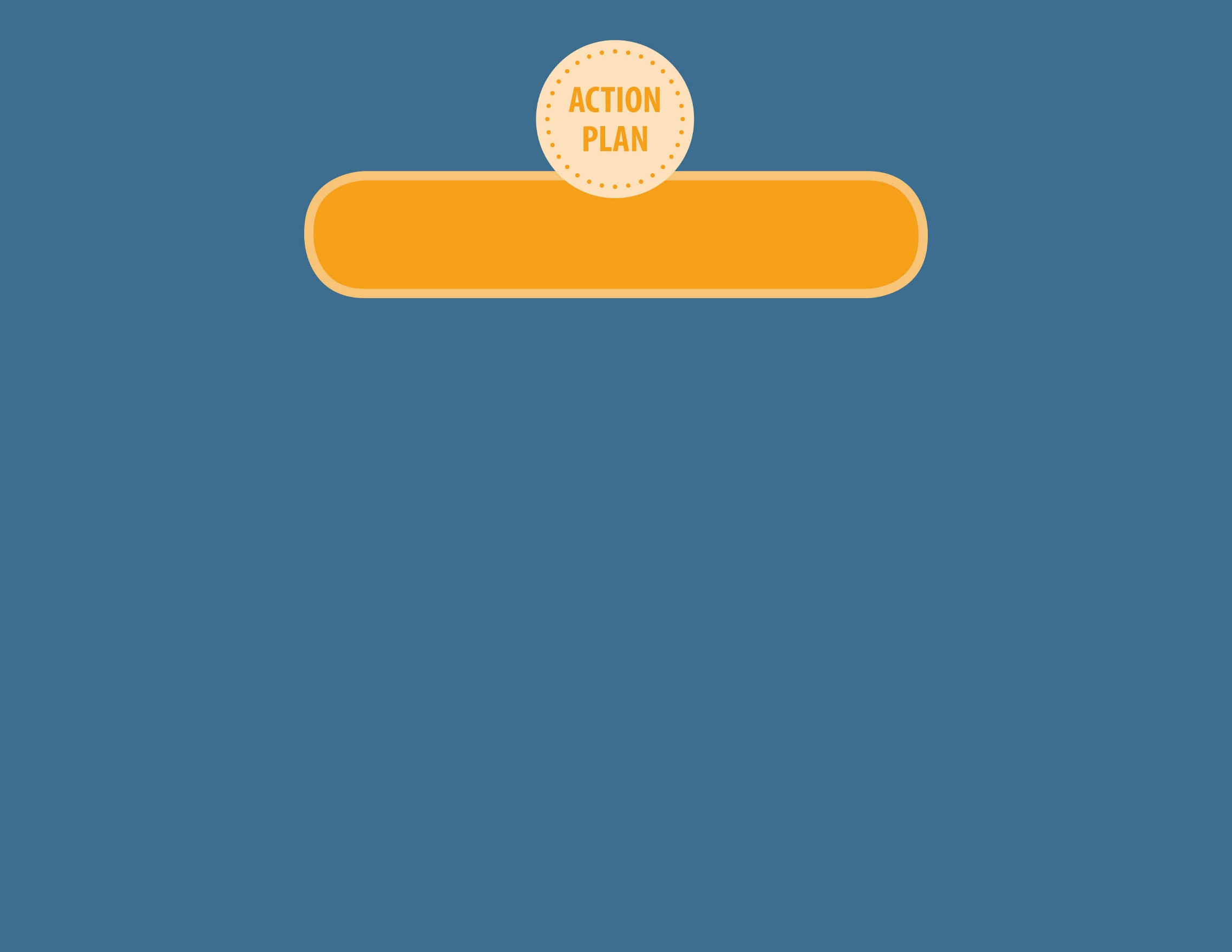 Focus Number Five
Build infrastructure and support for established companies and start-ups, especially in the wellness sector.
23
[Speaker Notes: Also in supplier and digital health space.  We recognize there are efforts underway but wellness is especially fragmented.]
What Informed Our Thinking
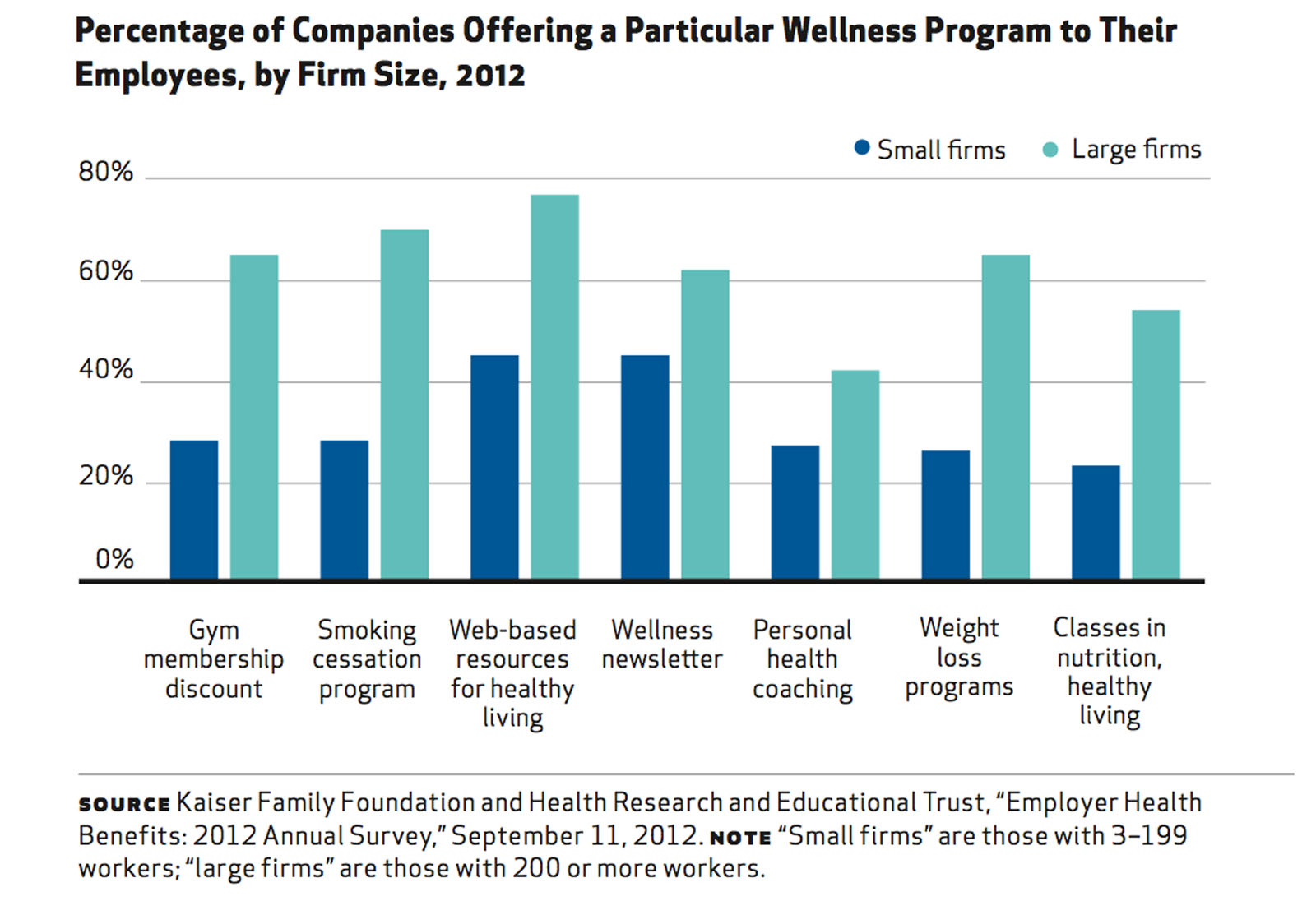 24
Action Plan: Recommendations
Accelerate Colorado companies adopting wellness programs.
Identify evidence-based wellness practices.
Quantify economic impact or practices.
Disseminate information to employers.
Grow and recruit wellness innovation.
Target and recruit wellness companies to locate in Colorado.
Build on forums for innovators in wellness space.
25
Three Takeaways
Colorado’s health and wellness industry is a powerful economic driver for the state.
Colorado has a unique opportunity to leverage the strength of this sector, becoming the premier national destination for prevention and wellness, high quality health care services and outdoor recreation. 
This strategic action plan reflects the thinking of industry leaders. It is a plan by the industry and for the industry.
26
Panel DiscussionModerator: Tom ClarkCEO, Metro Denver Economic Development CorporationPanelists:
Jandel Allen-Davis, MDVice President, Government and External Relations, Kaiser Permanente Colorado 
Roger HolsteinChief Executive Officer, Healthgrades 
Aaron KennedyChief Marketing Officer, State of Colorado 
Lee Newman, MD, MA, FCCP, FACOEMDirector of Environmental and Occupational Health, Colorado School of Public Health 
Scott RotermundPresident, WellTok
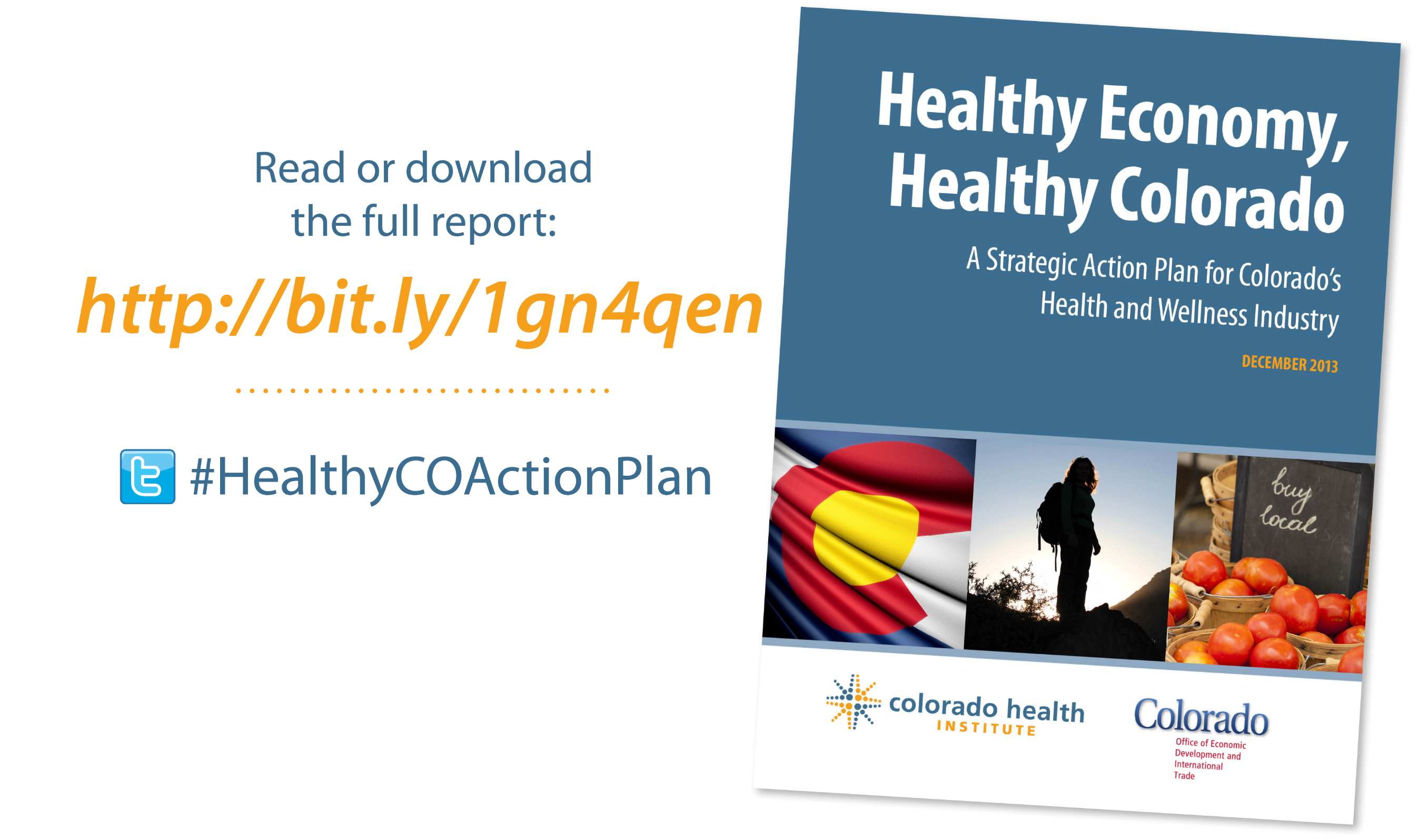 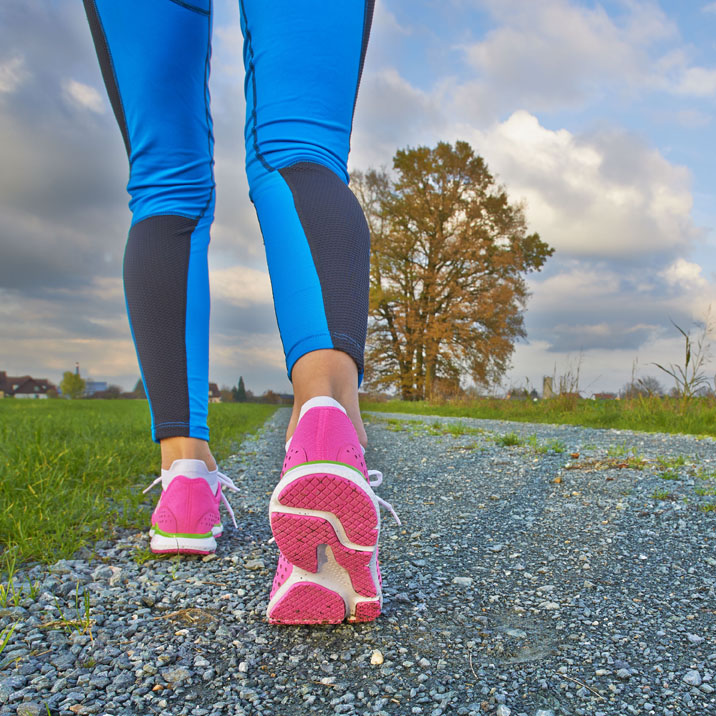 Michele Lueck
lueckm@coloradohealthinstitute.org
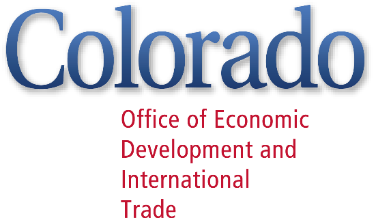 Karla Tartz
Karla.tartz@state.co.us